Интерактивная игра по английскому языку «Повторение»
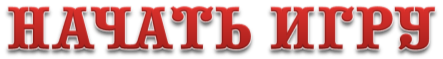 Интерактивная игра
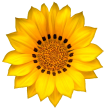 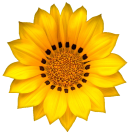 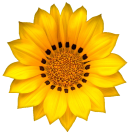 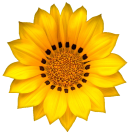 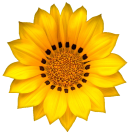 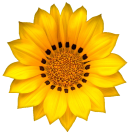 Animals
10
20
30
40
50
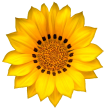 Family
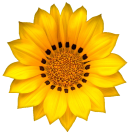 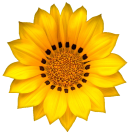 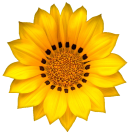 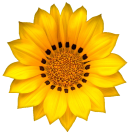 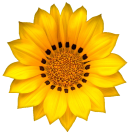 10
20
30
40
50
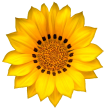 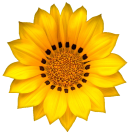 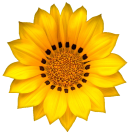 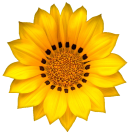 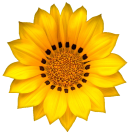 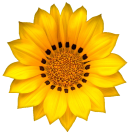 food
10
20
30
40
50
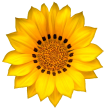 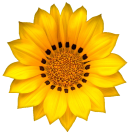 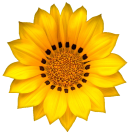 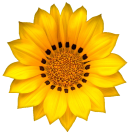 My body
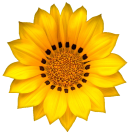 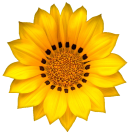 30
10
20
40
50
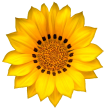 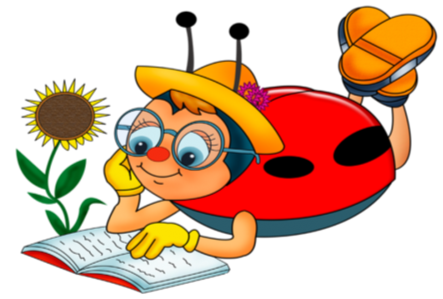 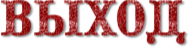 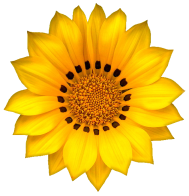 Animals
10
Вставьте недостающие буквы.
_at, d_g, h_rse
Cat, dog, horse
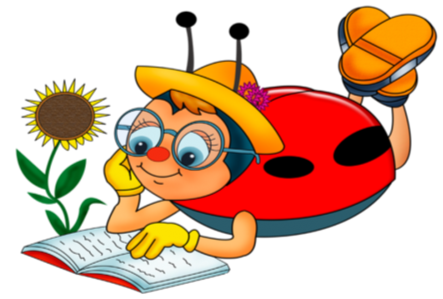 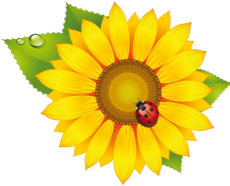 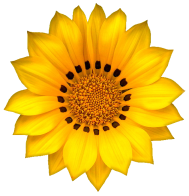 Animals
20
Переведите предложение
I have got a crocodile.
У меня есть крокодил
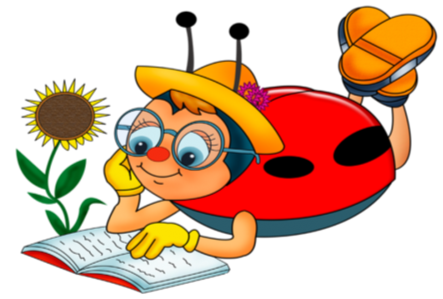 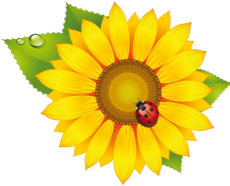 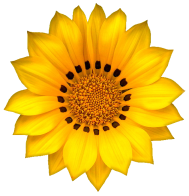 Animals
30
Поставь слова в правильном порядке, чтобы получилось предложение и переведи его
meat,a,milk,likes,and,cat.
A cat likes meat and milk.
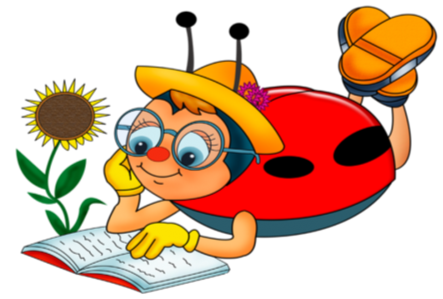 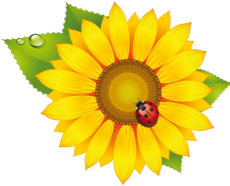 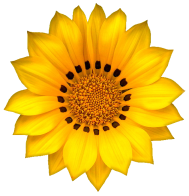 Animals
40
Соедините действие с животными и составьте предложение с can
Fish                                      fly
Chimp                                 climb
Bird                                      swim
Fish can swim.
Chimp can climb.
Bird can fly.
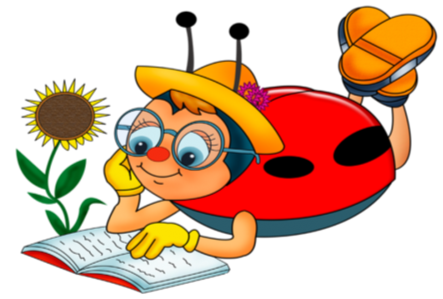 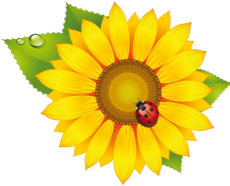 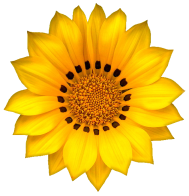 Animals
50
Отгадайте загадку
Green and long
With many teeth.
Beautiful smile -
It`s …
A crocodile
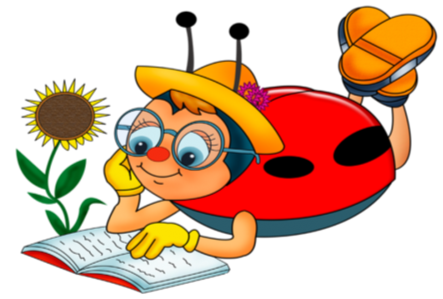 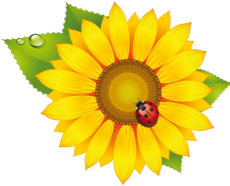 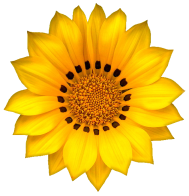 Family
10
Вставьте недостающие буквы
d_ddy, br_ther, m_mmy
daddy, brother, mummy
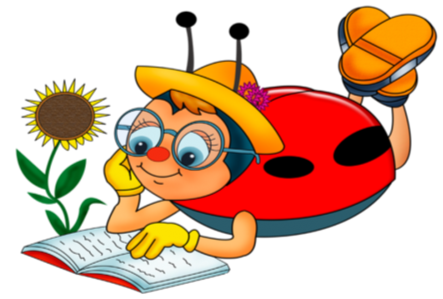 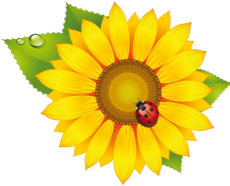 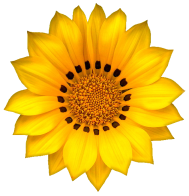 Family
20
Составьте слово из разбросанных букв
n,a,g,a,r,m,d.
grandma
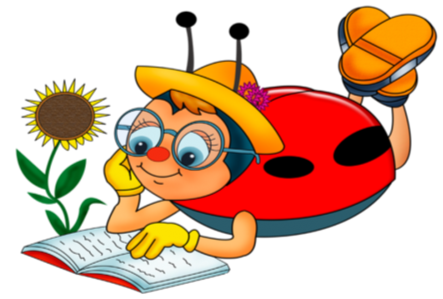 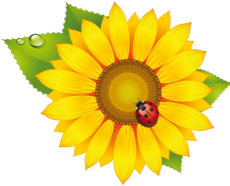 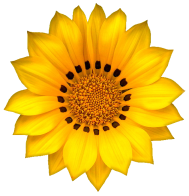 Family
30
Переведите текст
I have got a brother. His name is Nick. He likes me.
У меня есть брат. Его имя – Ник. Он любит меня.
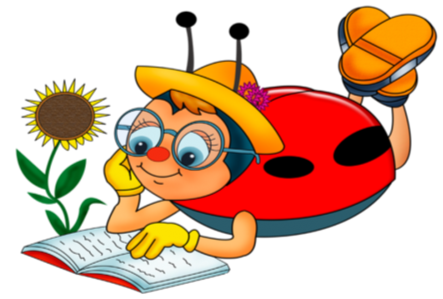 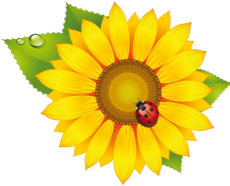 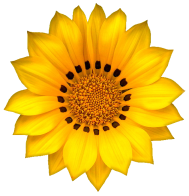 Family
40
Составьте предложение из разбросанных слов.
is,nice,my,and,slim,mummy.
My mummy is nice and slim.
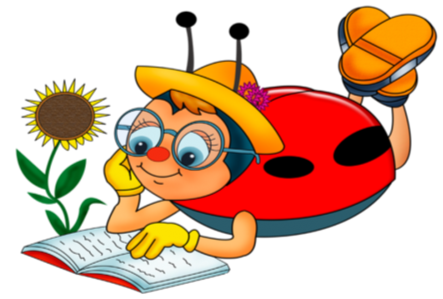 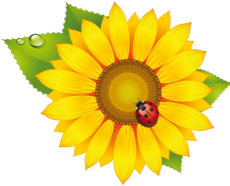 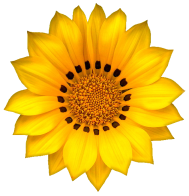 Family
50
Вставьте слова по смыслу в текст mummy, daddy, family.
I like my____. I have got a______ and ______. I love them (их).
I like my family. I have got a mummy and a daddy. I love them.
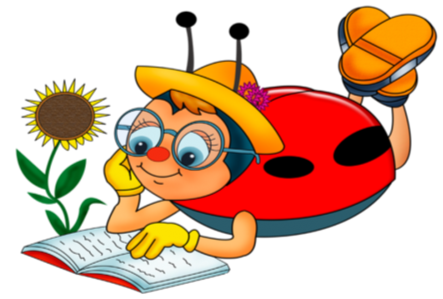 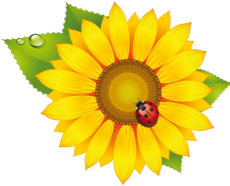 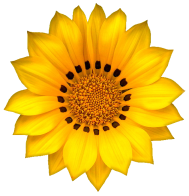 Food
10
Образуйте множественное число
banana, burger, apple
bananas, burgers, apples
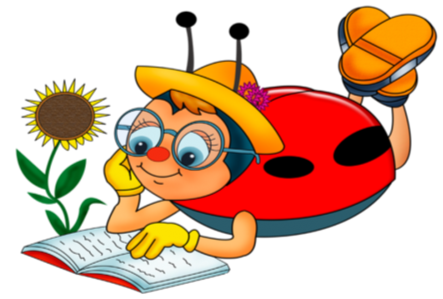 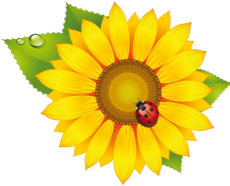 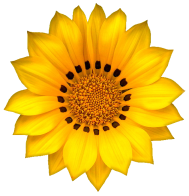 Food
20
Вставьте недостающие буквы
j_ice, or_nge, s_ndwich
Juice, orange, sandwich
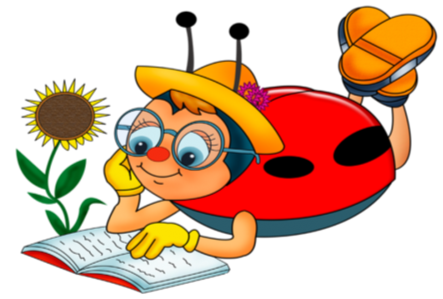 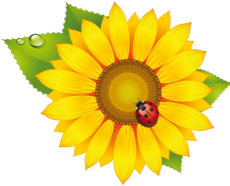 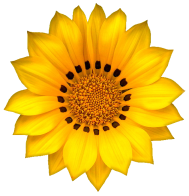 Food
30
Прочитайте предложение и переведите
I like an ice-cream and chips.
Я люблю мороженое и картофель фри (чипсы).
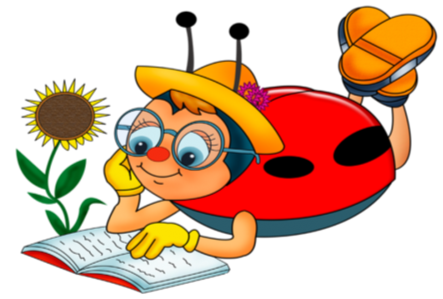 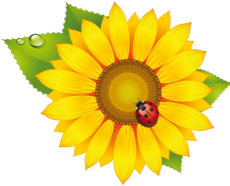 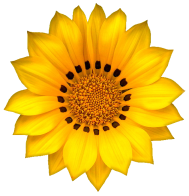 Food
40
Вставьте данные слова в текст favourite, milk, cake.
My ____ food is a ____. I like to drink _____.
My favourite food is a cake. I like to drink milk.
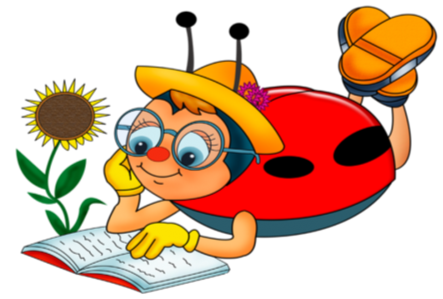 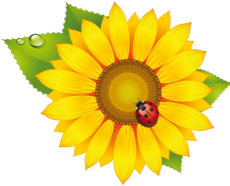 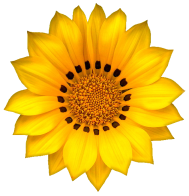 Food
50
Переведите слова с русского языка на английский
апельсиновое мороженое, яблочный сок, конфеты
Orange ice-cream, apple juice, sweets
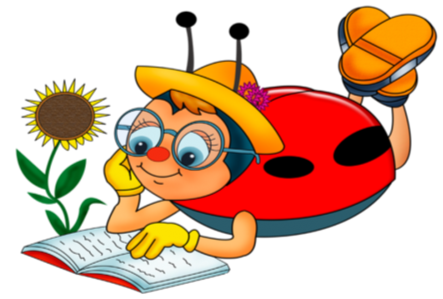 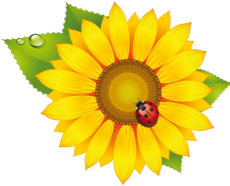 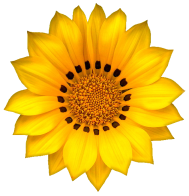 My Body
10
Вставьте пропущенные буквы
m_uth, f_ce, e_es
Mouth, face, eyes
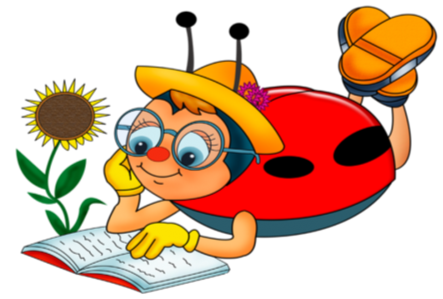 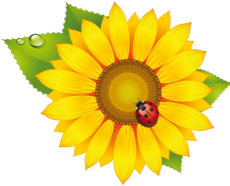 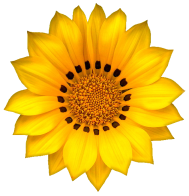 My Body
20
Соедините английское слово и перевод
Lips                                 нос
Ear                                  губы
Nose                               ухо
Lips – губы
Ear – ухо
Nose - нос
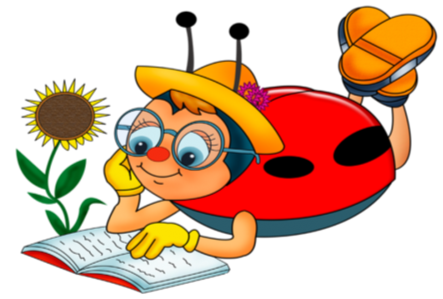 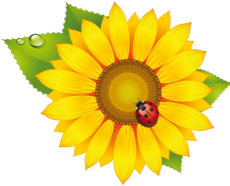 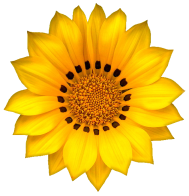 My Body
30
Составьте предложение из разбросанных слов
nose, I, got, a big, have
I have got a big nose.
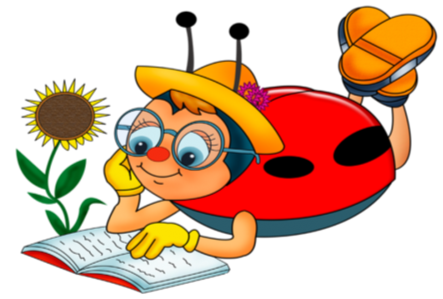 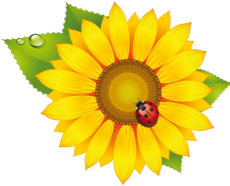 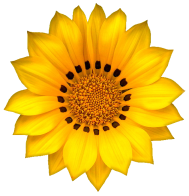 My Body
40
Прочитай текст и переведи
I have got green eyes. My sister has got brown eyes. But my mummy has got grey eyes.
У меня зеленые глаза. У моей сестры коричневые глаза. А у моей мамы серые глаза.
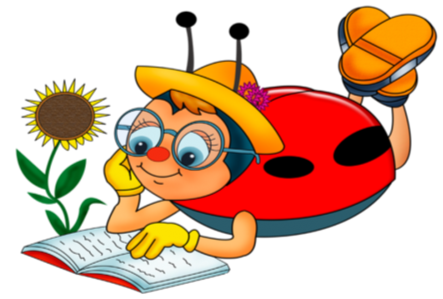 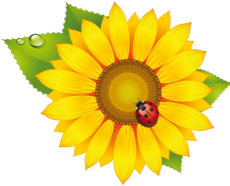 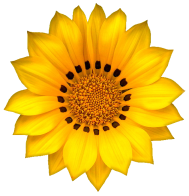 My Body
50
Переведите предложение на английский язык
У меня голубые глаза и большой рот.
I have got blue eyes and a big mouth.
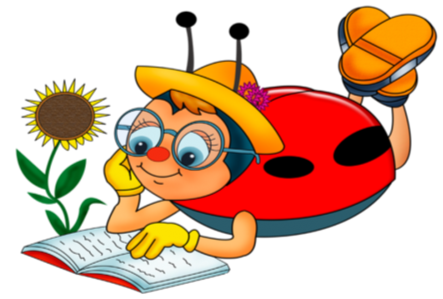 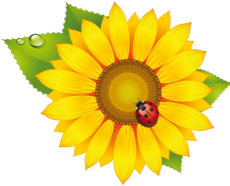